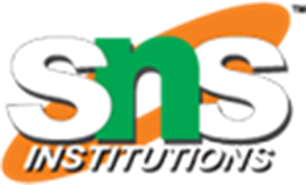 SNS ACADEMY
    A fingerprint International School
Affiliated to CBSE New Delhi
Affiliation No :1930610
   GRADE  XII B (2020-21)
COURSE NAME : ECONOMICS (030)

Chapter  
EMPLOYMENT : GROWTH, INFORMALISATION 
AND OTHER ISSUES
1
A cement shop owner                         
A construction worker                       What are the similarities and 
 A civil engineer of a                           Differences?
construction company

Self employed
casual wage labourers
regular salaried employees.
5/26/2020
2/10
TOPIC/COURSE CODE-NAME/FACULTY/DEPT/COLLEGE
WORK @

(i) Agriculture 
(ii) Mining and Quarrying 
(iii) Manufacturing 
(iv) Electricity, Gas and Water Supply
 (v) Construction 
(vi) Trade
 (vii) Transport and Storage and 
(viii) Services.
5/26/2020
3/10
TOPIC/COURSE CODE-NAME/FACULTY/DEPT/COLLEGE
JOBLESS GROWTH


1960–2000, gross domestic product (GDP) of india grew positively and was higher than the employment growth

After 1990s a widening gap between the growth of gdp and employment. 

The indian economy, without generating employment, we have been able to produce more goods and services.
5/26/2020
4/10
TOPIC/COURSE CODE-NAME/FACULTY/DEPT/COLLEGE
55 years of planned development, three-fifth of Indian workforce depends on farming as the major source of livelihood.

WHY??
5/26/2020
5/10
TOPIC/COURSE CODE-NAME/FACULTY/DEPT/COLLEGE
DIFFERENCES BETWEEN FORMAL AND INFORMAL SECTORS OF ECONOMY
5/26/2020
6/10
TOPIC/COURSE CODE-NAME/FACULTY/DEPT/COLLEGE
CONTENT  SLIDE
5/26/2020
7/10
TOPIC/COURSE CODE-NAME/FACULTY/DEPT/COLLEGE
CONTENT  SLIDE
5/26/2020
8/10
TOPIC/COURSE CODE-NAME/FACULTY/DEPT/COLLEGE
NSSO defines unemployment as a situation in which all those who, owing to lack of work, are not working but seeking work
TOPIC/COURSE CODE-NAME/FACULTY/DEPT/COLLEGE
5/26/2020
9/10
REFERENCES & THANKING SLIDE
TOPIC/COURSE CODE-NAME/FACULTY/DEPT/COLLEGE
5/26/2020
10/10